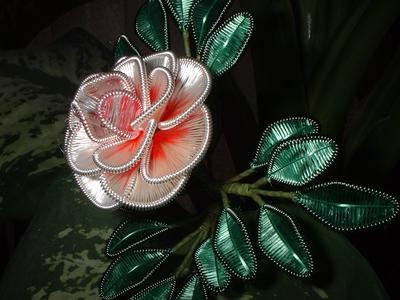 Мастер- класс«Источник вдохновения Ганутель»
Составила: воспитатель МДОУ-2 Мазуренко Наталья Сергеевна
Итальянское слово  "Canutiglia"(канитель), означает «тонкая спиральная «нить», изготавливаемая из разной проволоки и впрядаемая с нитью, образующая «шнур», который впоследствии используется для изготовления искусственных цветов и вышивания.
Перед тобой различные искусства, выбирай из них одно, которое пойдет тебе на пользу, изучи его, не унывай и не теряй времени из-за трудностей, пока ты не достигнешь того, что оно станет добавлять тебе радость.

 Альбрехт Дюрер. (Крупнейший художник 
немецкого Возрождения).
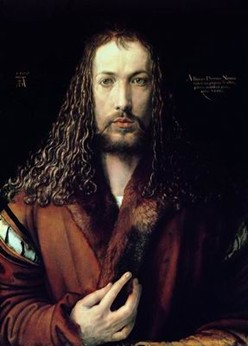 Остров Мальта
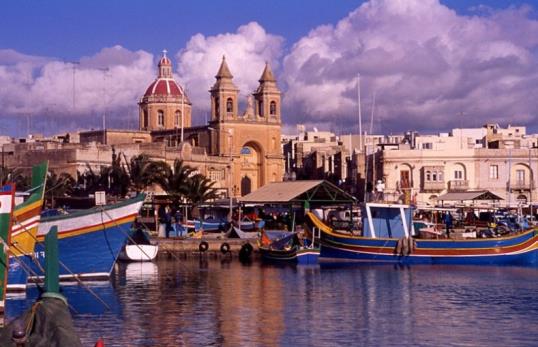 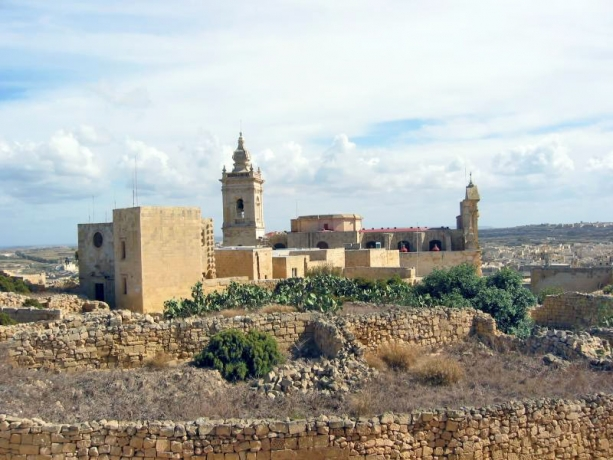 Монастыри Мальты,мальтийские монахини
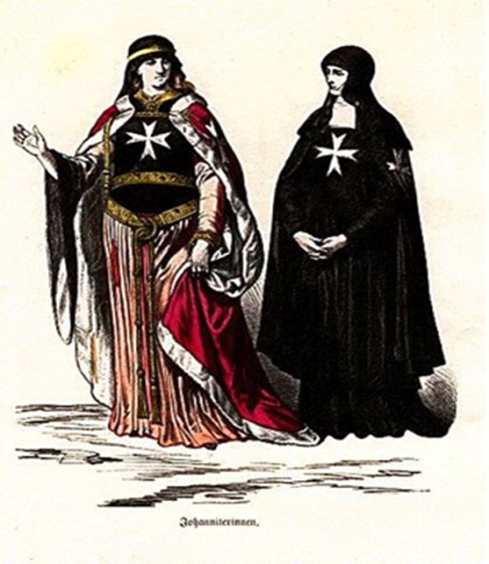